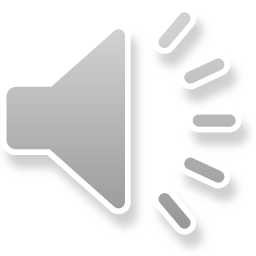 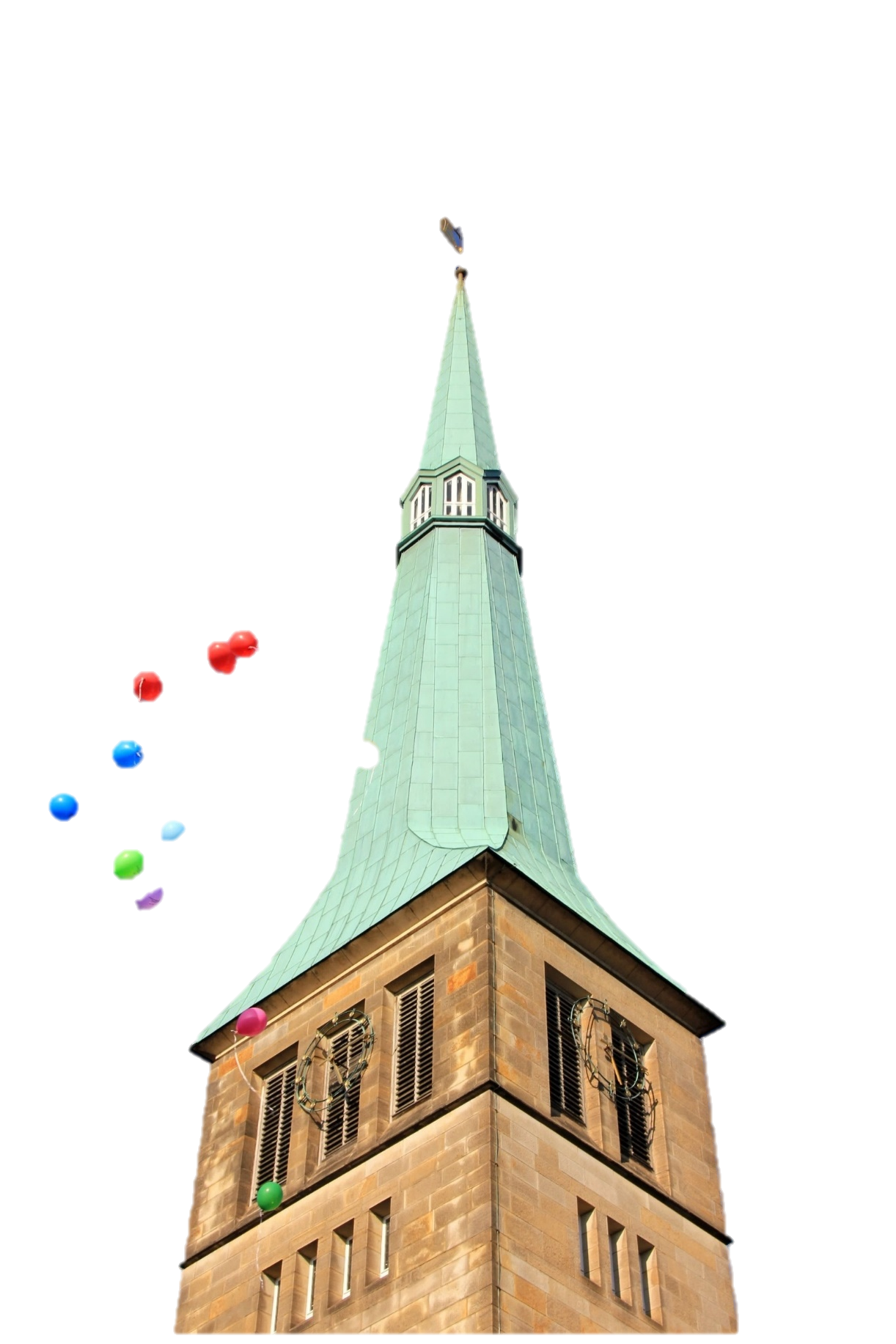 成
乐
快
长
彩色通用教育学校家长会PPT模板
The powerpoint is suitable for parents‘ meeting.
日期：x月x日
执教者：xiazaii
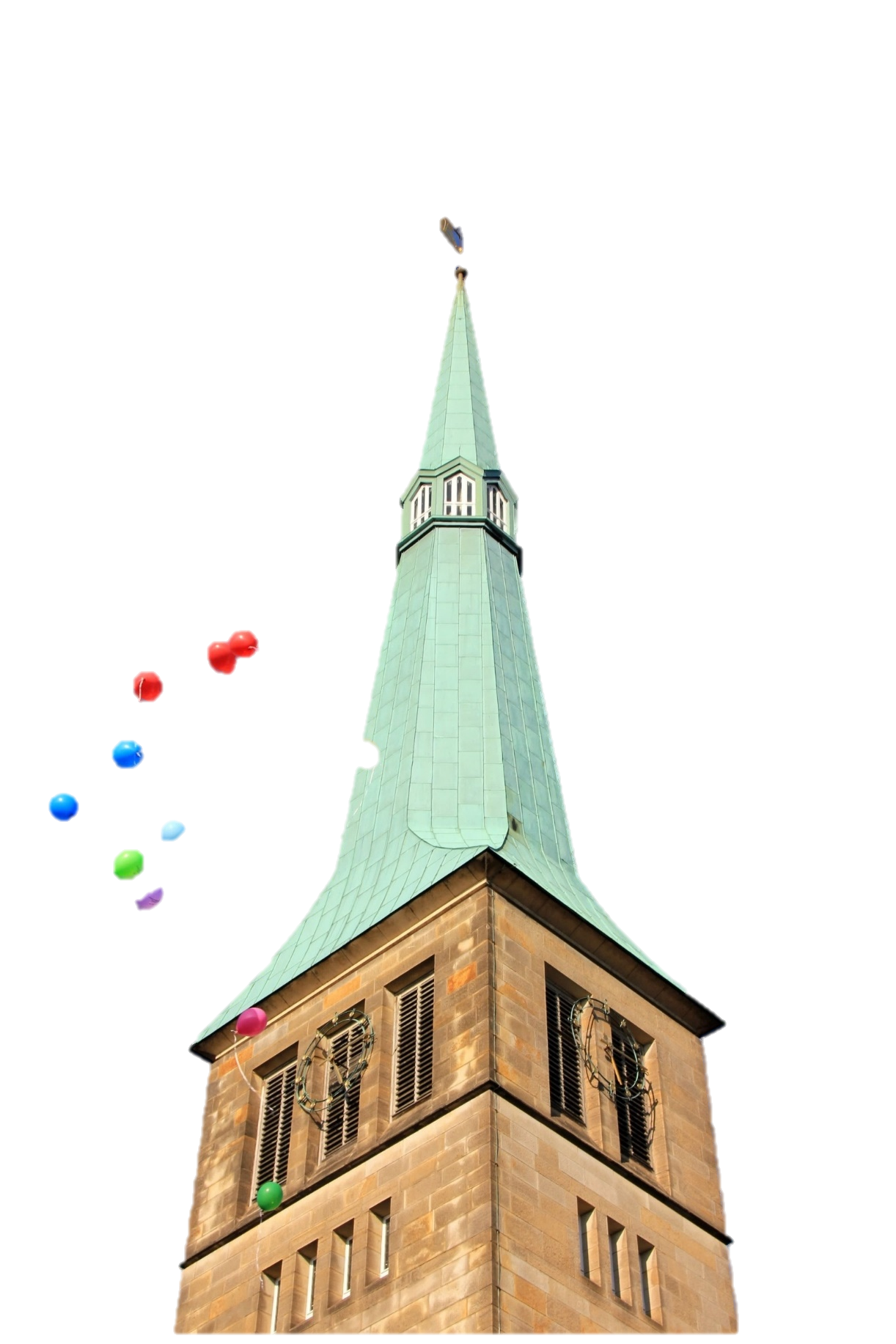 CONTENTS
目 录
点击此处添加标题
点击此处添加标题
点击此处添加标题
点击此处添加标题
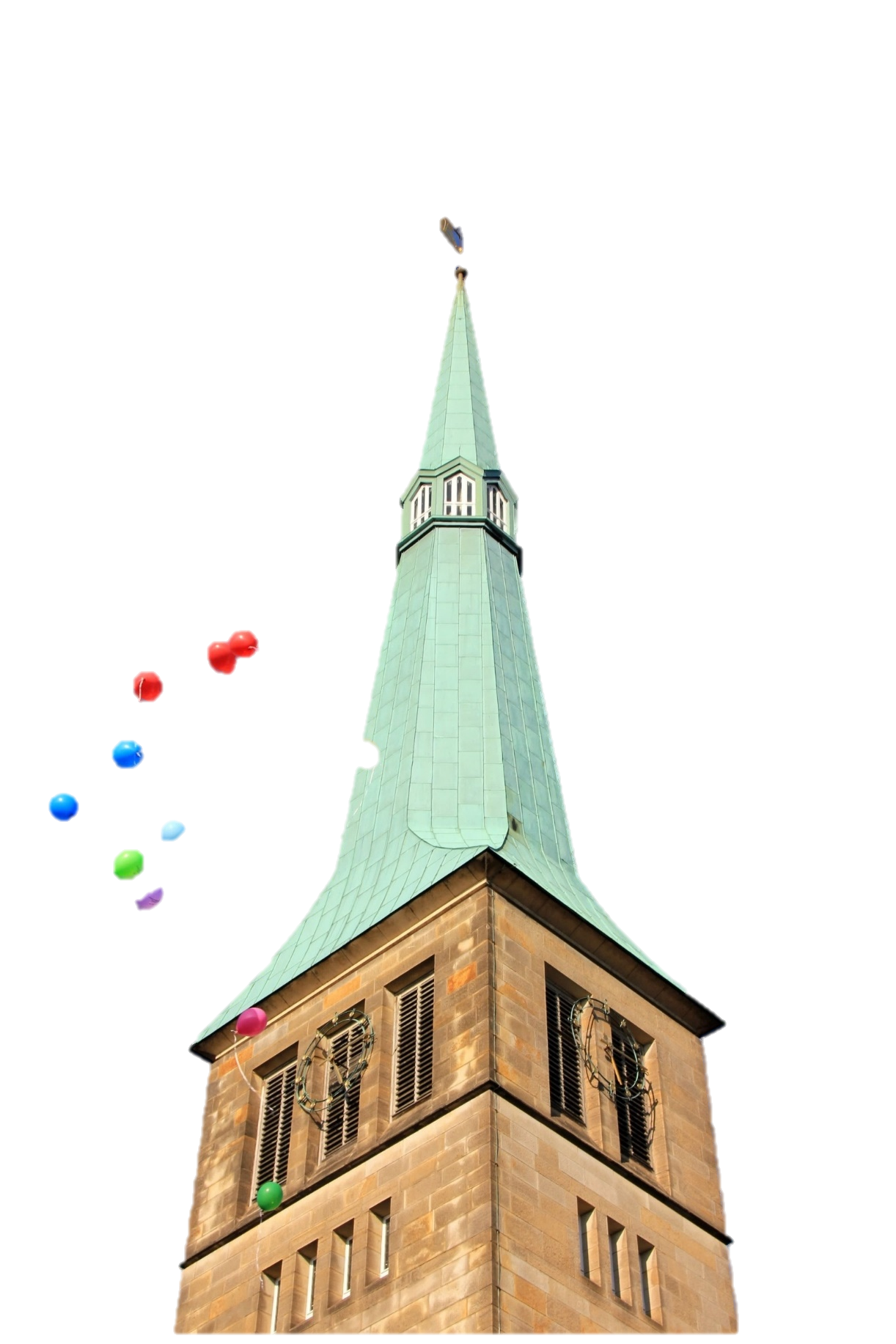 PART ONE
点击此处添加标题
The powerpoint is suitable for parents‘ meeting.
点击此处添加标题
01
点击输入标题
点击输入标题
点击输入标题
02
点击输入内容
点击输入内容
点击输入内容
点击输入内容
点击输入内容
点击输入内容
点击输入内容
点击输入内容
点击输入内容
03
点击此处添加标题
小标题
小标题
小标题
小标题
输入内容
输入内容
输入内容
输入内容
输入内容
输入内容
输入内容
输入内容
点击此处添加标题
点击输入标题
点击输入标题
点击输入标题
点击输入内容
点击输入内容
点击输入内容
点击输入内容
点击输入内容
点击输入内容
点击输入内容
点击输入内容
点击输入内容
点击此处添加标题
点击输入标题
点击输入标题
点击输入标题
点击输入内容点击输入内容点击输入内容
点击输入内容点击输入内容点击输入内容
点击输入内容点击输入内容点击输入内容
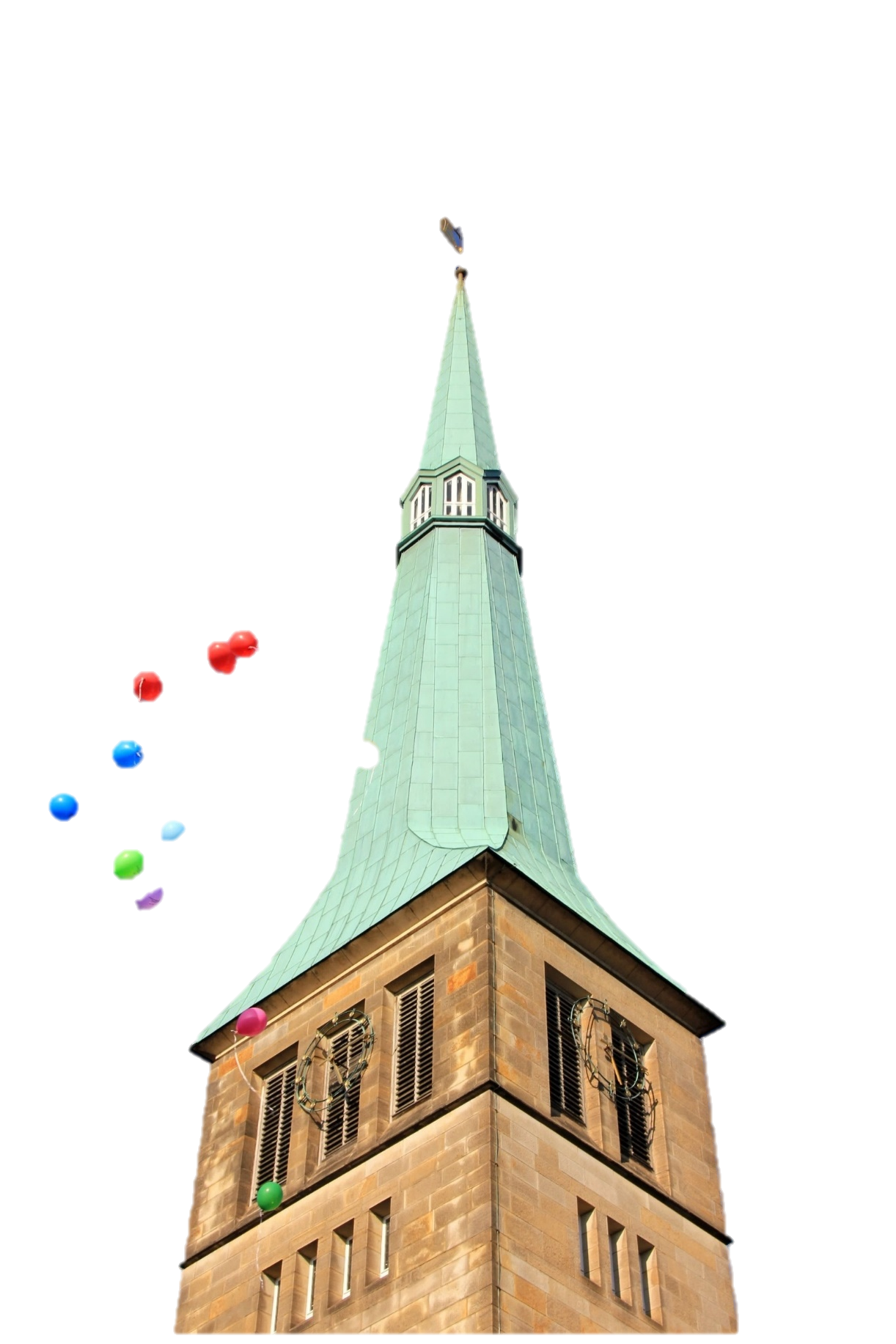 PART TWO
点击此处添加标题
The powerpoint is suitable for parents‘ meeting.
点击此处添加标题
点击输入标题
点击输入标题
点击输入标题
点击输入标题
点击输入内容
点击输入内容
点击输入内容
点击输入内容
点击输入内容
点击输入内容
点击输入内容
点击输入内容
点击此处添加标题
点击输入内容点击输入内
点击输入内容点击输入内
点击输入标题
点击输入标题
点击输入内容点击输入内
点击输入内容点击输入内
点击此处添加标题
16:45
14:35
7:30
9:30
小标题
小标题
小标题
小标题
输入内容
输入内容
输入内容
输入内容
输入内容
输入内容
输入内容
输入内容
点击此处添加标题
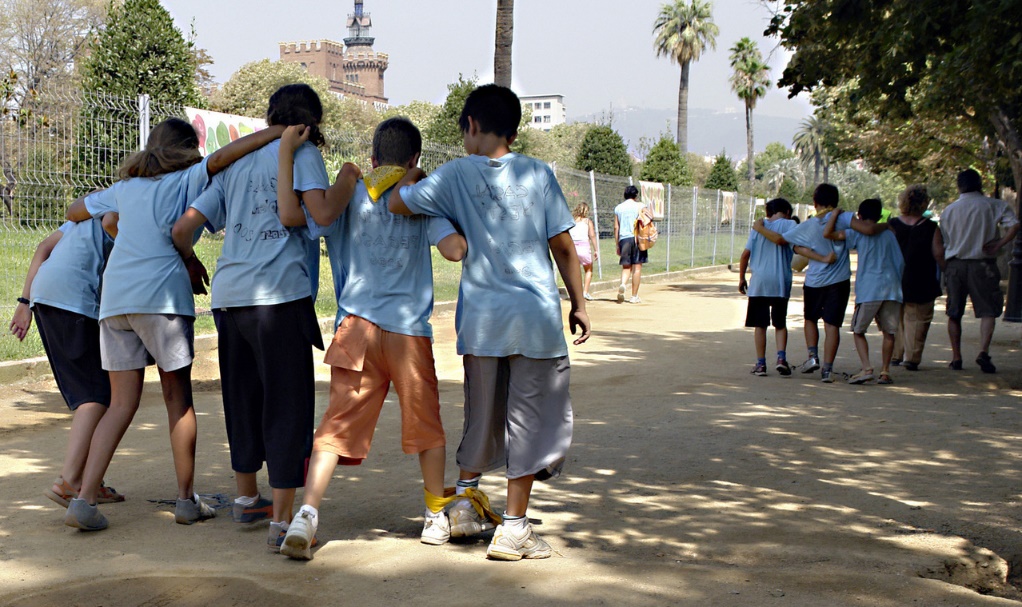 点击输入内容点击输入内
点击输入内容点击输入内
点击输入标题
点击输入标题
点击输入内容点击输入内容
点击输入内容点击输入内容
点击输入内容点击输入内容
点击输入内容点击输入内容
点击输入内容点击输入内
点击输入内容点击输入内
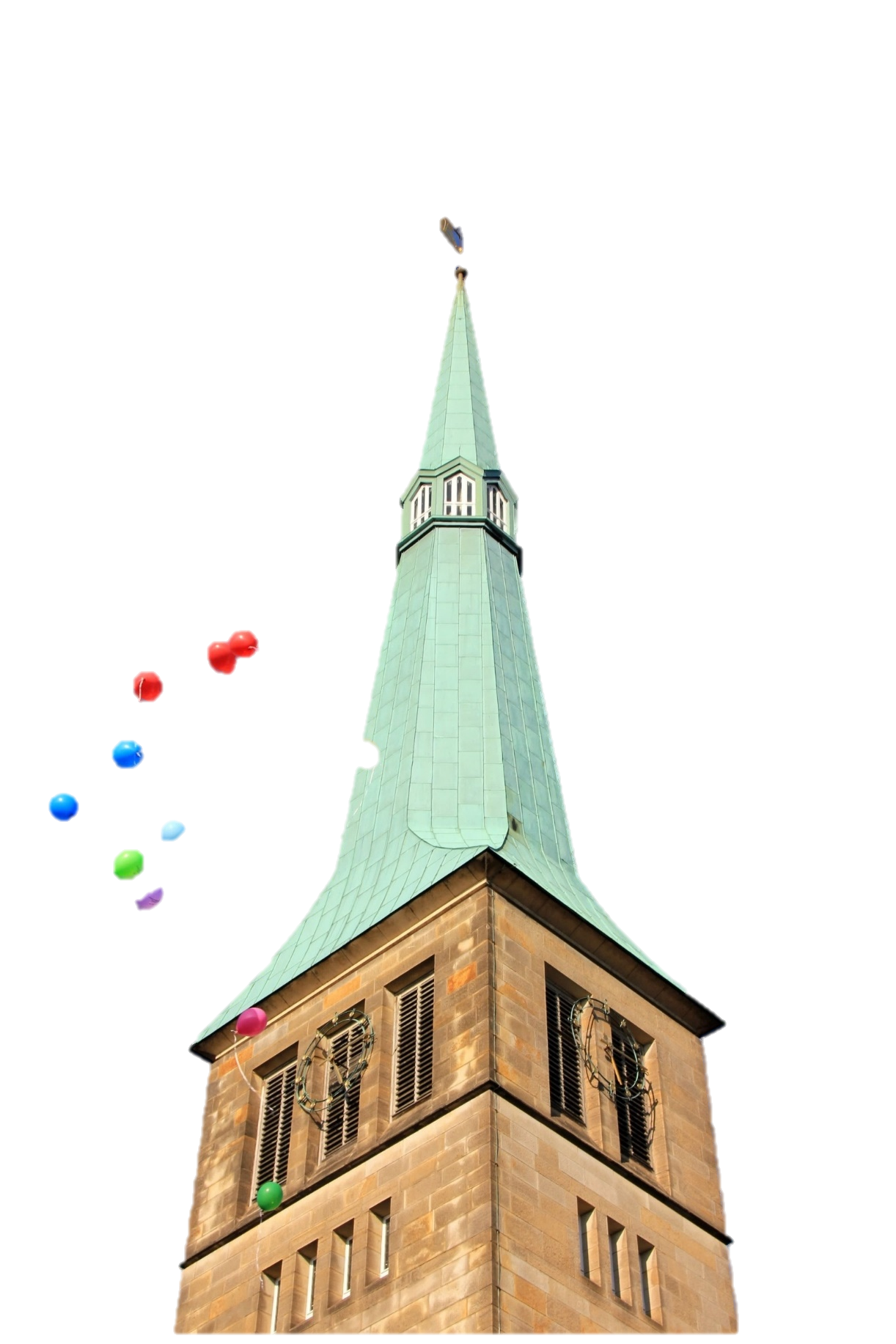 PART THREE
点击此处添加标题
The powerpoint is suitable for parents‘ meeting.
点击此处添加标题
点击输入内容点击输入内容
点击输入内容点击输入内容
点击输入内容点击输入内容
点击输入内容点击输入内容
2
1
3
点击输入内容点击输入内容
点击输入内容点击输入内容
点击此处添加标题
小标题
小标题
小标题
点击输入标题
点击输入标题
点击输入标题
点击输入内容
点击输入内容
点击输入内容
点击输入内容
点击输入内容
点击输入内容
点击此处添加标题
01
02
点击输入标题
点击输入标题
点击输入标题
点击输入标题
点击输入内容
点击输入内容
点击输入内容
点击输入内容
点击输入内容
点击输入内容
点击输入内容
点击输入内容
03
04
点击此处添加标题
点击输入内容输入内容
点击输入内容输入内容
点击输入内容输入内容
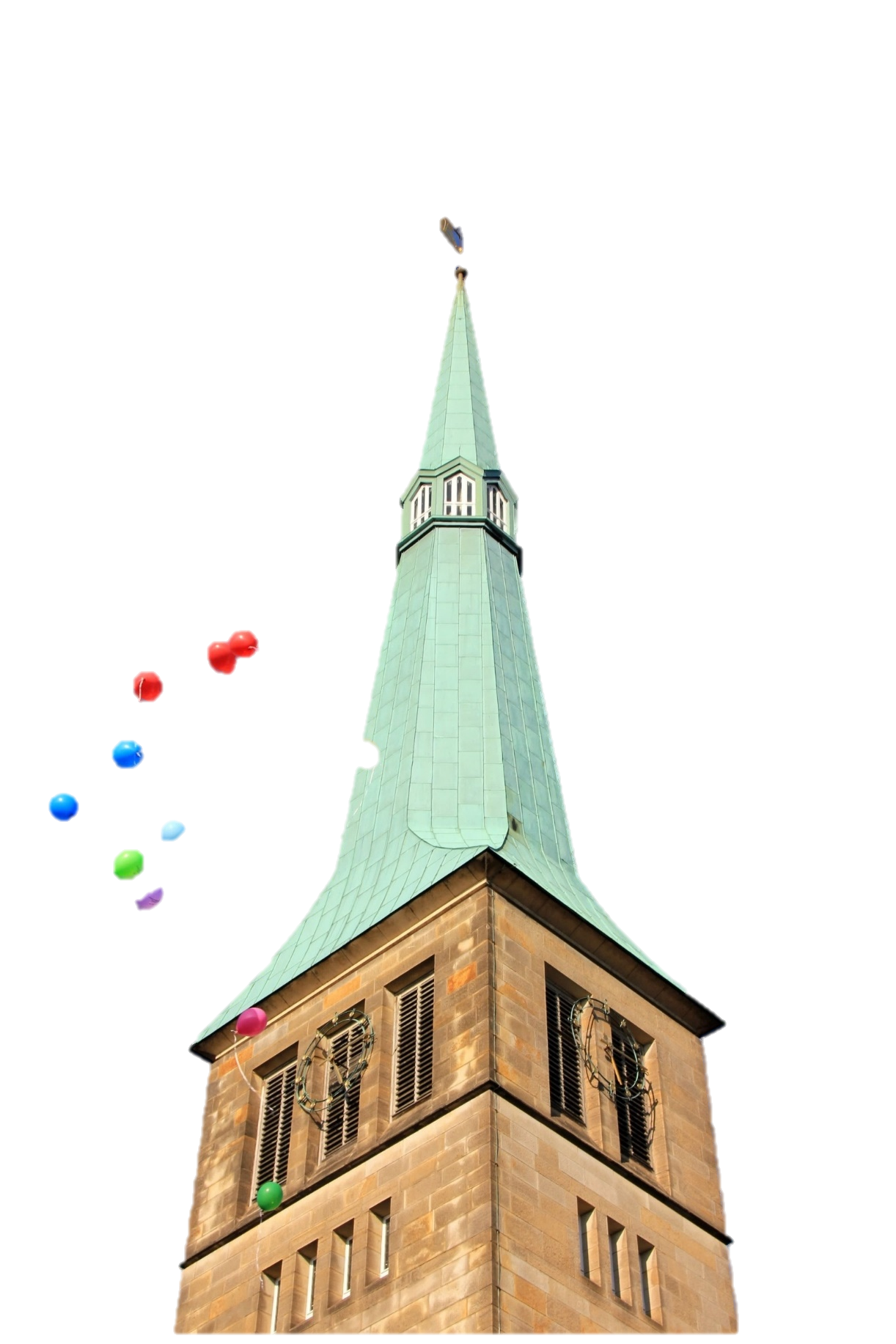 PART FOUR
点击此处添加标题
The powerpoint is suitable for parents‘ meeting.
点击此处添加标题
点击输入标题
点击输入标题
点击输入标题
点击输入标题
点击输入内容
点击输入内容
点击输入内容
点击输入内容
点击输入内容
点击输入内容
点击输入内容
点击输入内容
点击此处添加标题
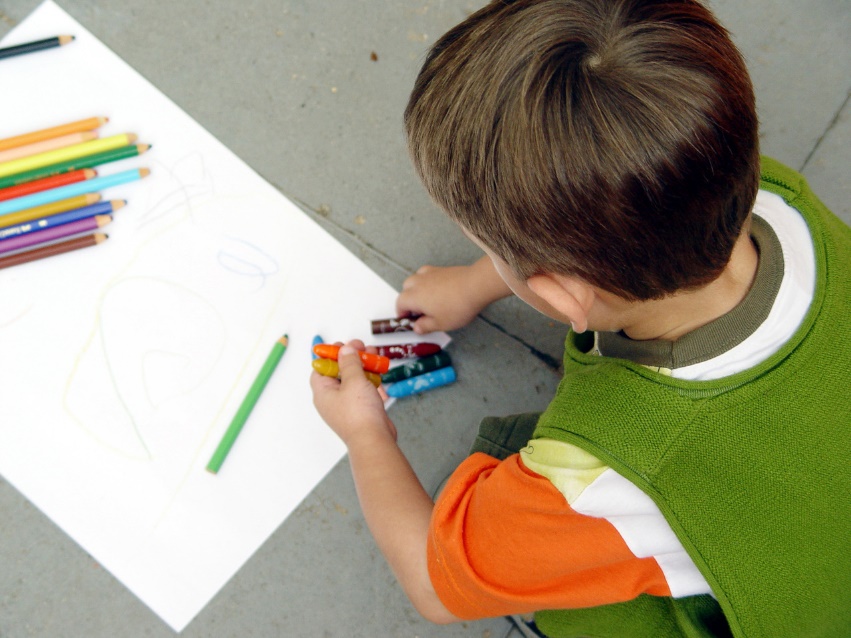 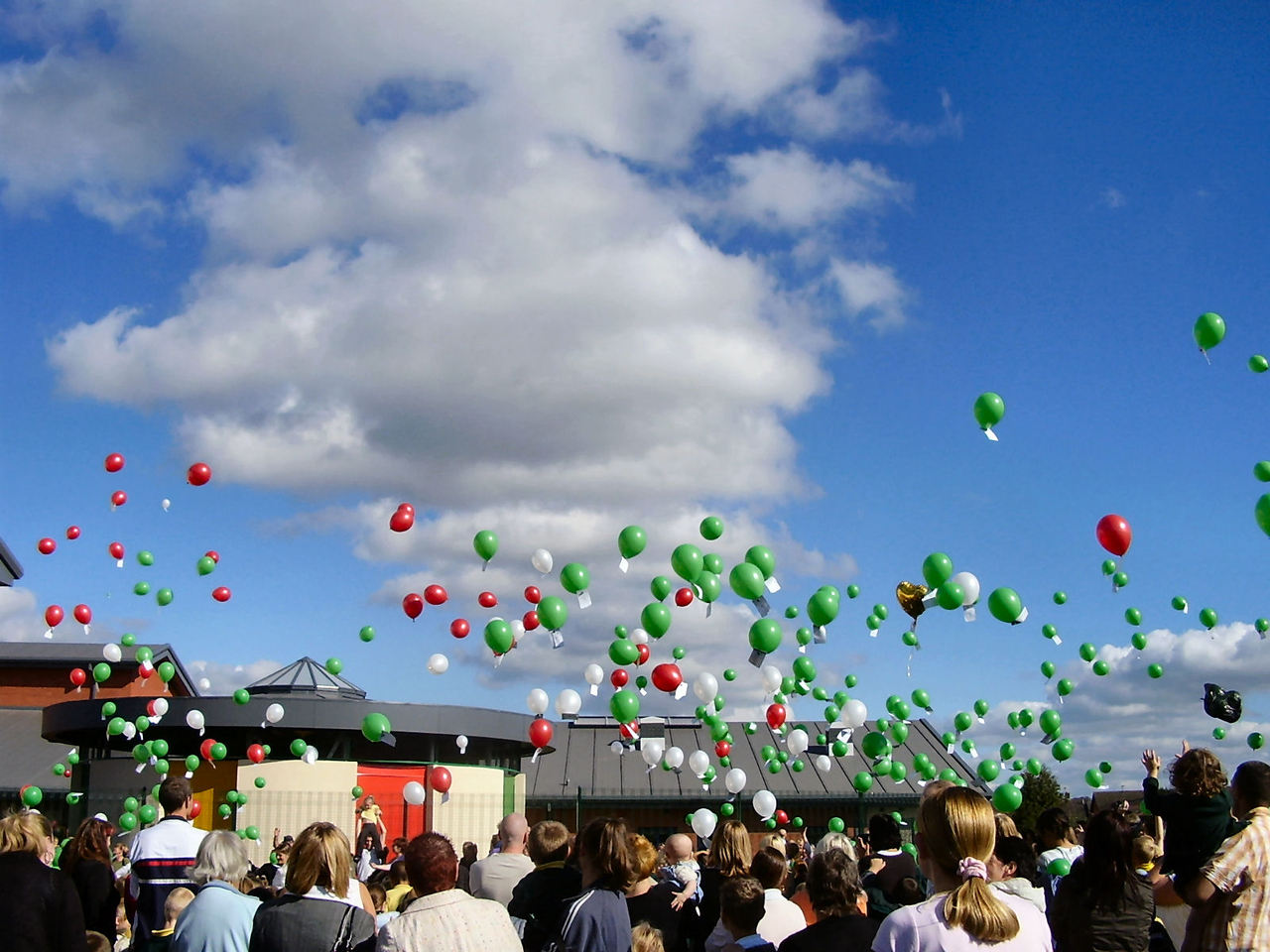 小标题
点击输入内容
点击输入内容
点击输入内容
点击输入内容
点击输入内容
点击输入内容
点击输入内容
点击输入内容
点击此处添加标题
点击输入标题
点击输入标题
点击输入标题
点击输入内容点击输入内容
点击输入内容点击输入内容
点击输入内容点击输入内容
点击输入内容点击输入内容
点击输入内容点击输入内容
点击输入内容点击输入内容
点击此处添加标题
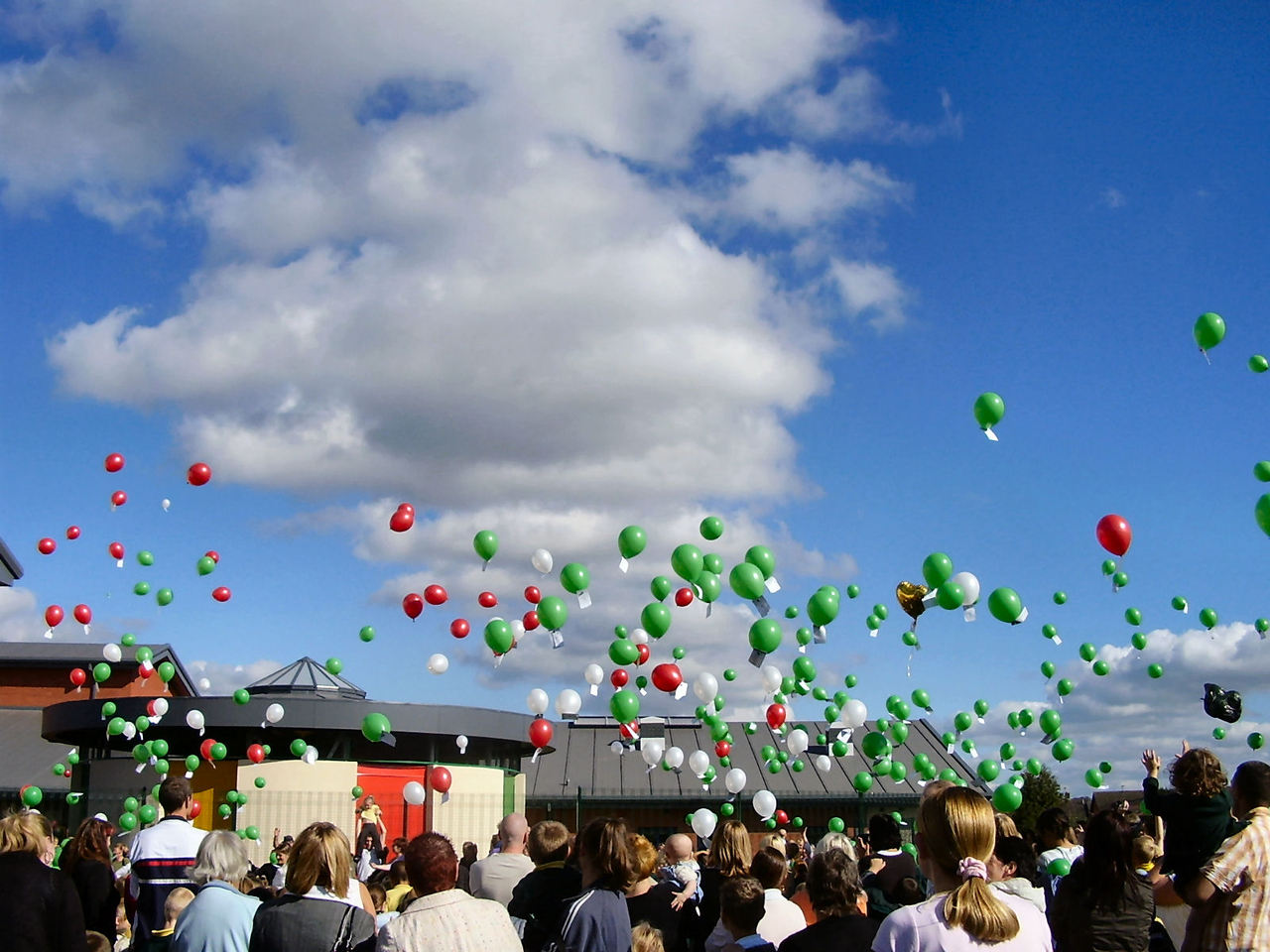 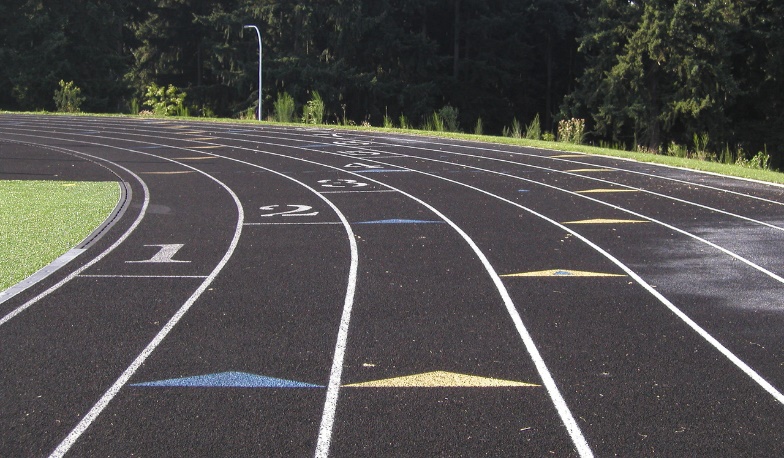 点击输入标题
点击输入内容
点击输入内容
点击输入内容
点击输入内容
点击输入内容
点击输入内容
点击此处添加标题
小标题
小标题
输入内容
输入内容
输入内容
输入内容
小标题
小标题
输入内容
输入内容
输入内容
输入内容
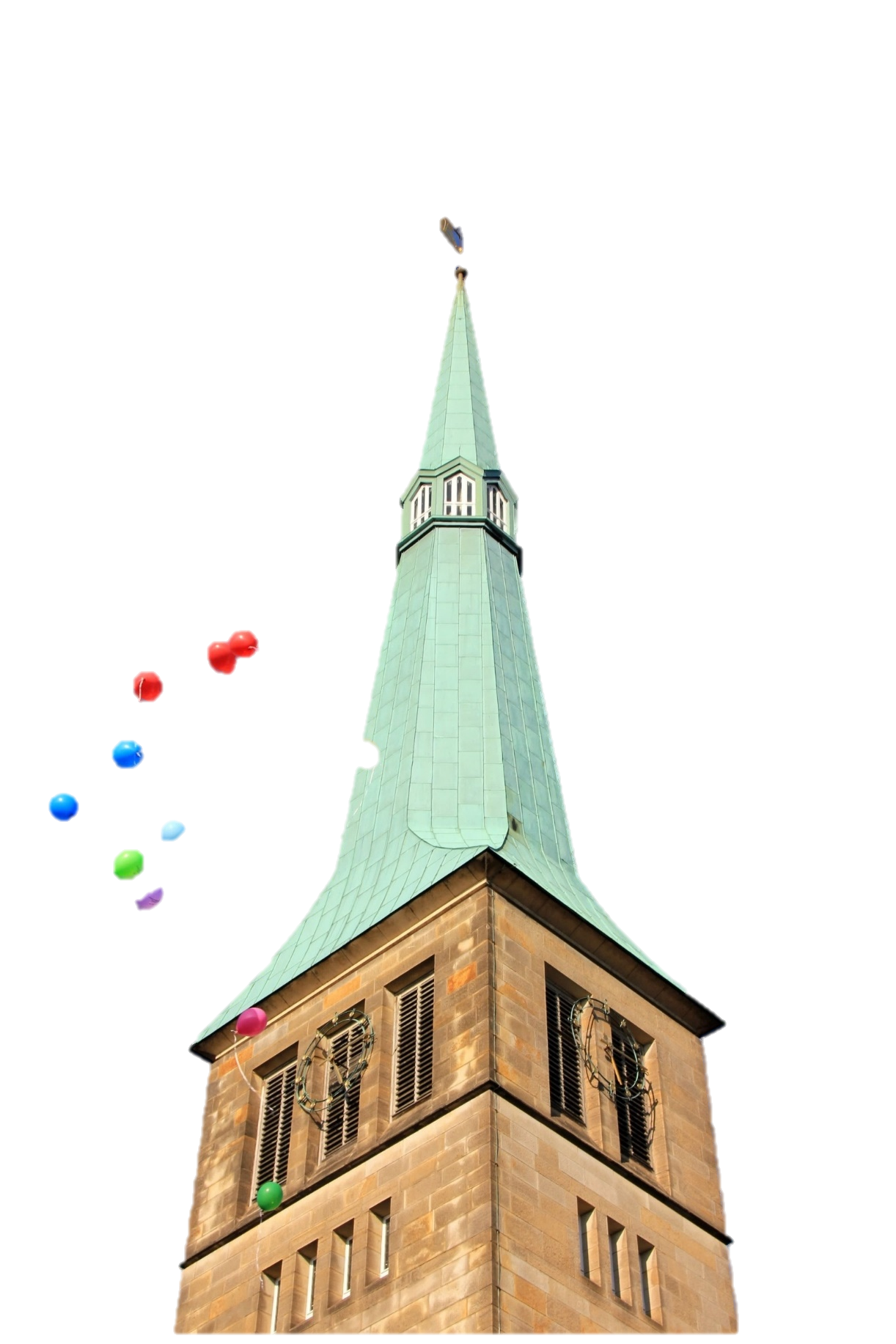 成
乐
快
长
感谢一路有你
The powerpoint is suitable for parents‘ meeting.
日期：x月x日
执教者：xiazaii